Современные развивающие и коррекционные технологии в специальном образовании
Молотилова Н.М, Скворцова А.А.
Целью коррекционно-развивающего обучения детей с ОВЗ является создание условий в общеобразовательном учреждении, способствующих освоению ими образовательного стандарта, сохранению их здоровья, коррекции отклонений в развитии познавательной деятельности, успешной социализации с учетом индивидуальных способностей, потребностей обучающихся.
Задачи коррекционно-развивающего обучения:
•	обеспечить своевременное выявление детей с ОВЗ;
•	осуществить комплексный (психолого-медико-педагогический) подход в коррекционно-развивающей деятельности, проводить индивидуальную коррекцию развития детей с ОВЗ,
•	оказывать помощь семье в коррекционно-развивающем процессе;
•	осуществлять сотрудничество с учреждениями социокультурной среды микрорайона и города для повышения эффективности коррекционно-развивающей деятельности.
Приоритетными направлениями педагогической коррекции являются:
•	совершенствование движений и сенсомоторного развития;
•	коррекция отдельных сторон психической деятельности;
•	развитие основных мыслительных операций;
•	развитие различных видов мышления;
•	коррекция нарушений в развитии эмоционально-личностной сферы;
•	развитие речи;
•	расширение представлений об окружающем мире и обогащение словаря;
•	коррекция индивидуальных проблем в знаниях.
•	Технологии проблемного обучения.
•	Здоровье сберегающие технологии.
•	Арт-терапия. 
•	Игровые технологии.
Здоровьесберегающие технологии:
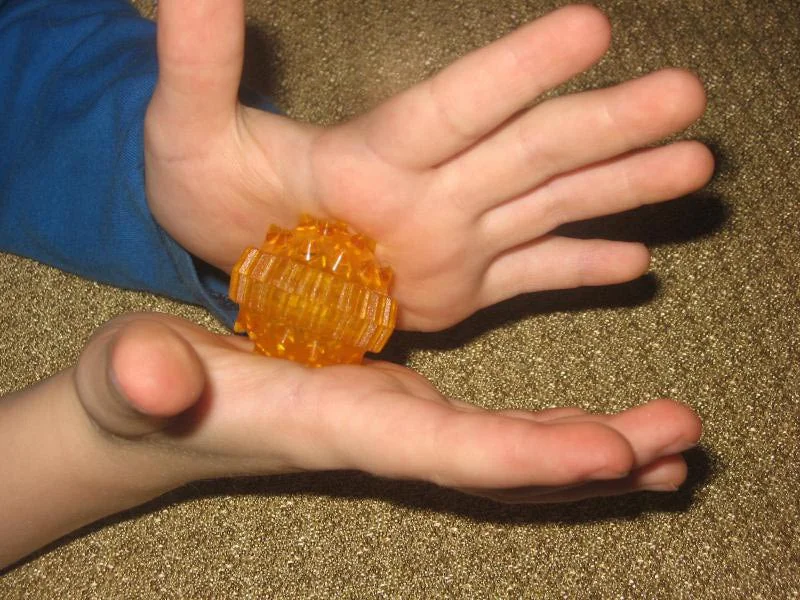 Су-джок терапия



Биоэнергопластика





Фонетическая ритмика
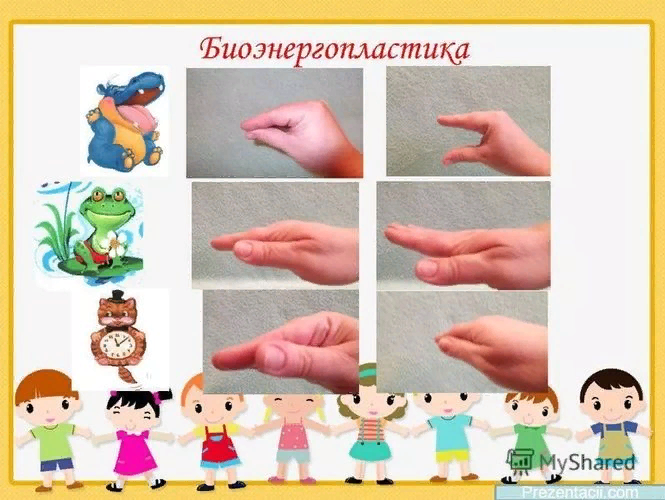 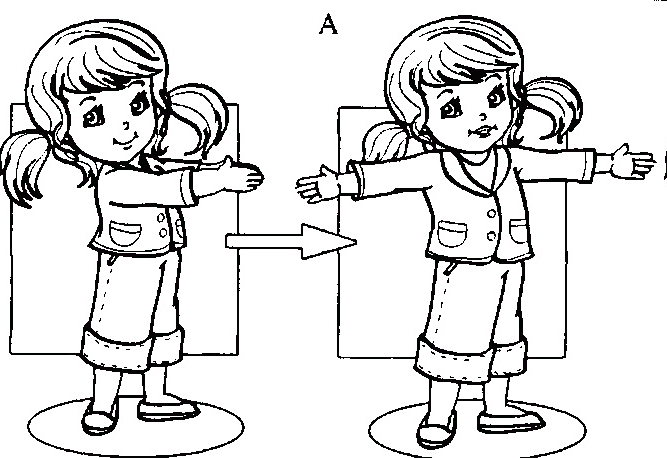 Дыхательная гимнастика по методике Стрельниковой А. Н.




Технологии Арт-терапии.
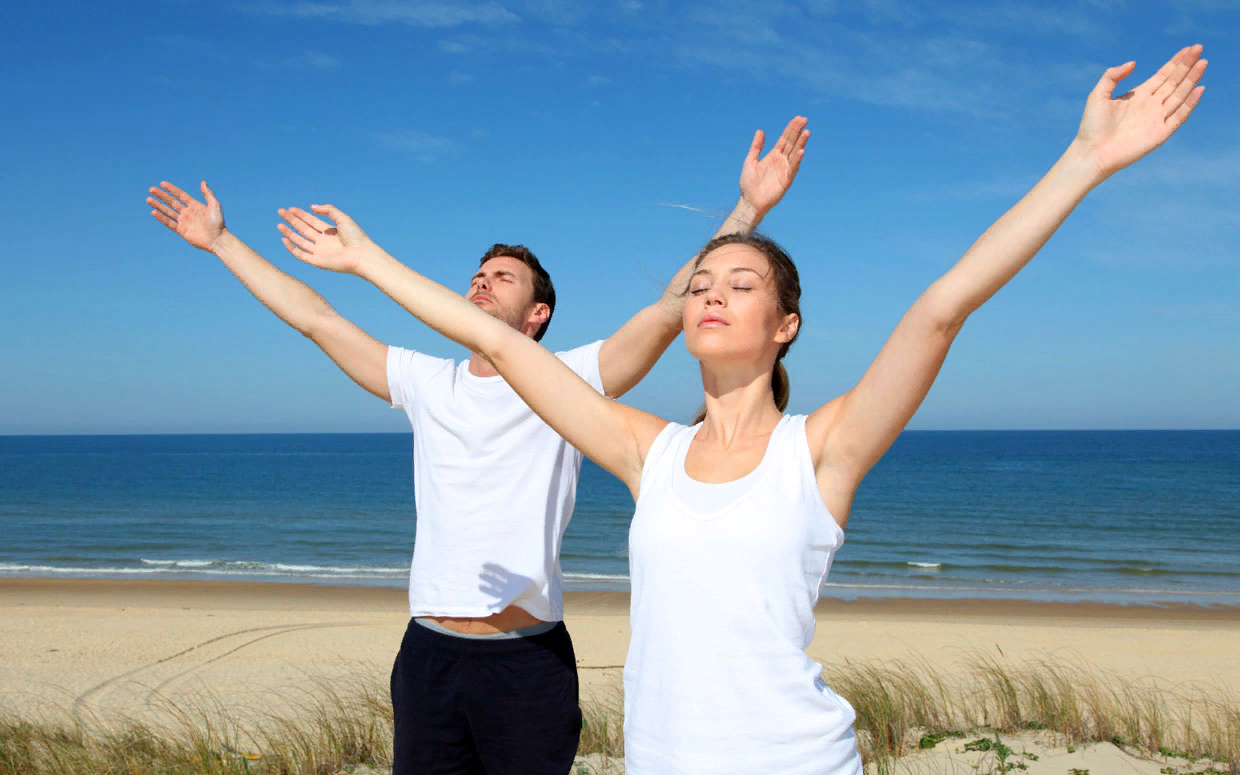 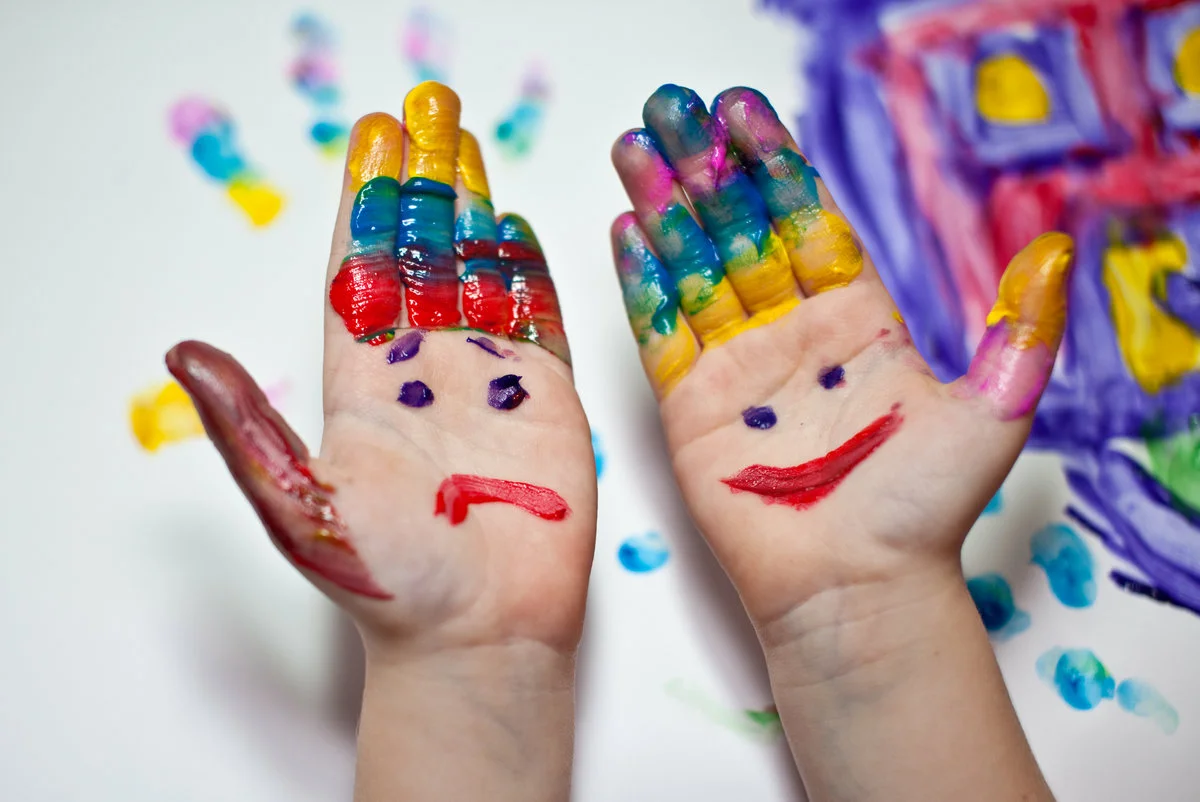 Музыкотерапия







Улыбкотерапия




Ритмотерапия
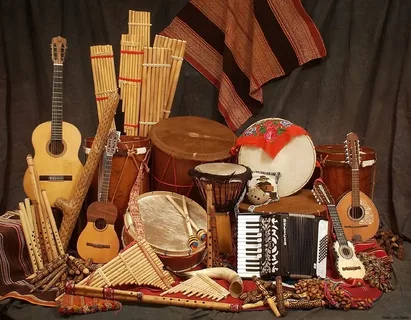 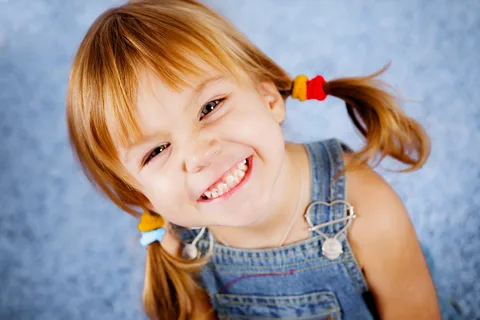 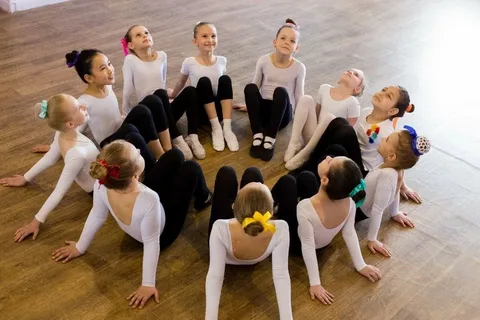 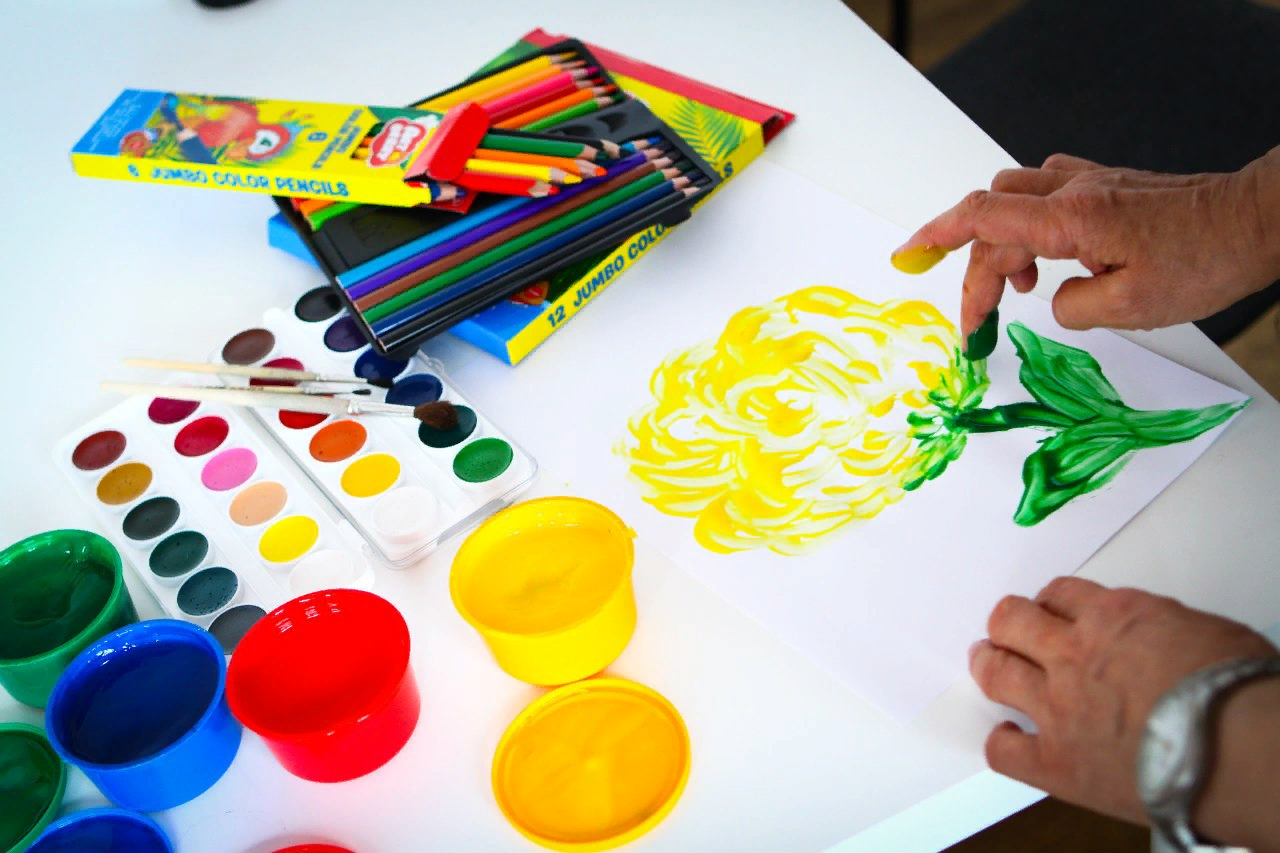 Изотерапия







Рисование




Пластилинография
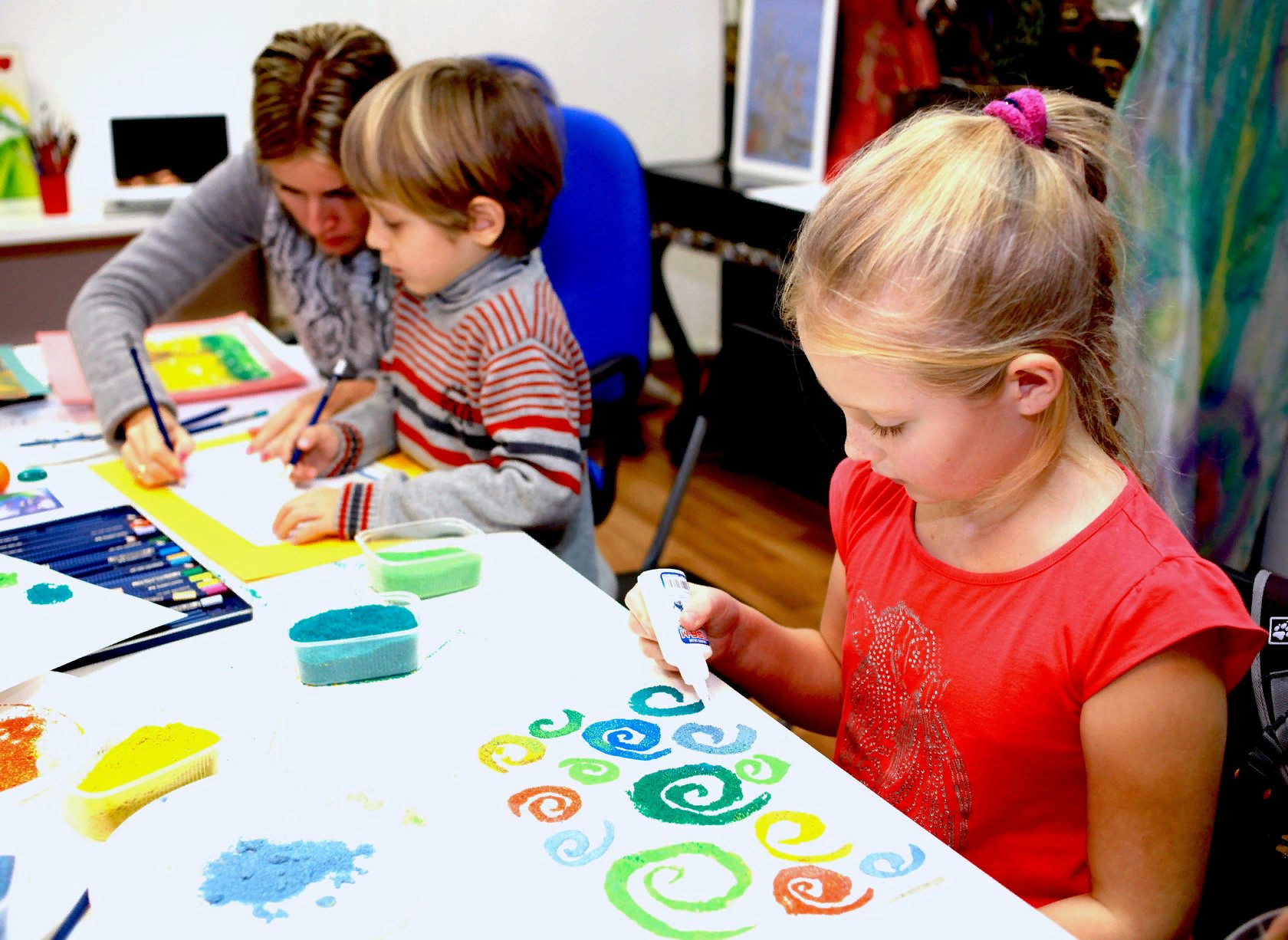 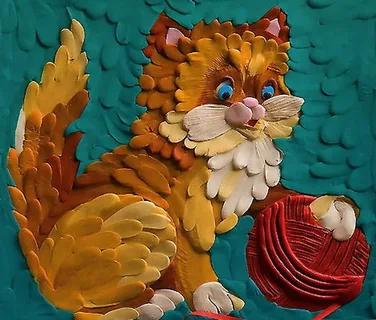 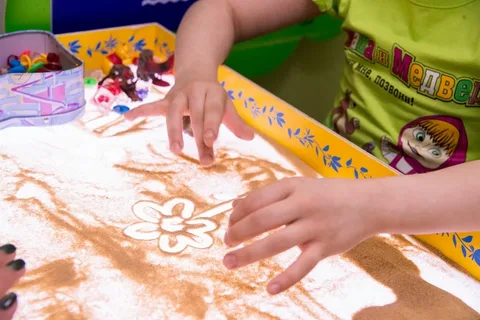 Светоизотерапия



Шнуровальный планшет
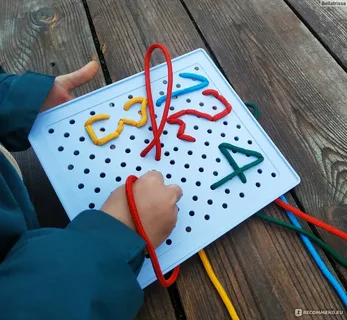 Нетрадиционные технологии арт-терапии
1. Пескотерапия 
2.Упражнения на планшете «Мобильная аппликация
3. Упражнения на геоконте Воскобовича 
4. Игрушечный кукольный театр с использованием пальчиковых кукол.
5. Ниткопись.
6. Ватопись 
7.Оригами.